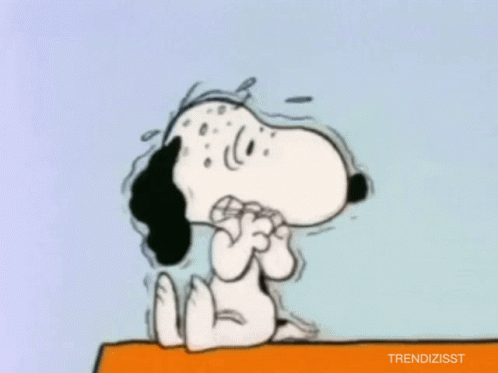 Панические атаки
Подготовила: психолог  ГКУ СО «КЦСОН Восточного округа»  Ходкова А.С.
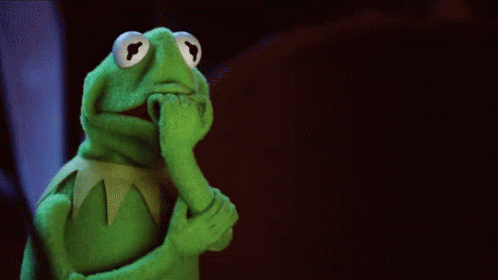 Определение
Паническая атака — это резкий всплеск сильного страха, который бурно развивается и достигает пика в течение минуты.
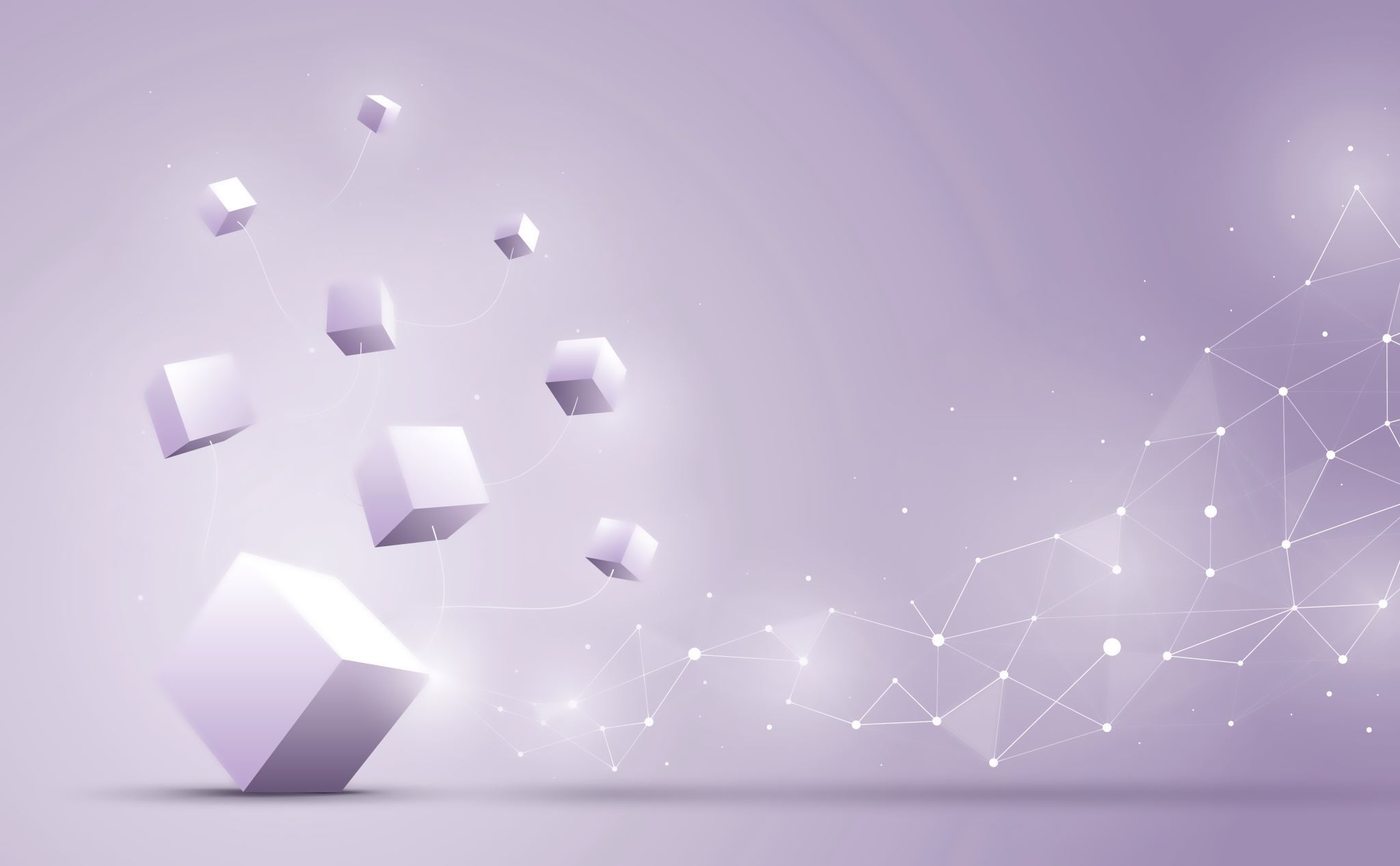 Факты из статистических данных
35,9—46 % населения хотя бы раз в жизни испытали паническую атаку.
10% населения периодически испытывают атаки, но без долгосрочных последствий.
 Паническое расстройство встречается у примерно 1-5% взрослого населения. Факторами риска являются женский пол и тревожность в детском возрасте.
Женщинам панические атаки происходят в 3-4 раза чаще, чем мужчинам
Панические атаки обычно начинаются в возрасте от 15 до 25 лет и наиболее распространены в группе 25-44 лет.
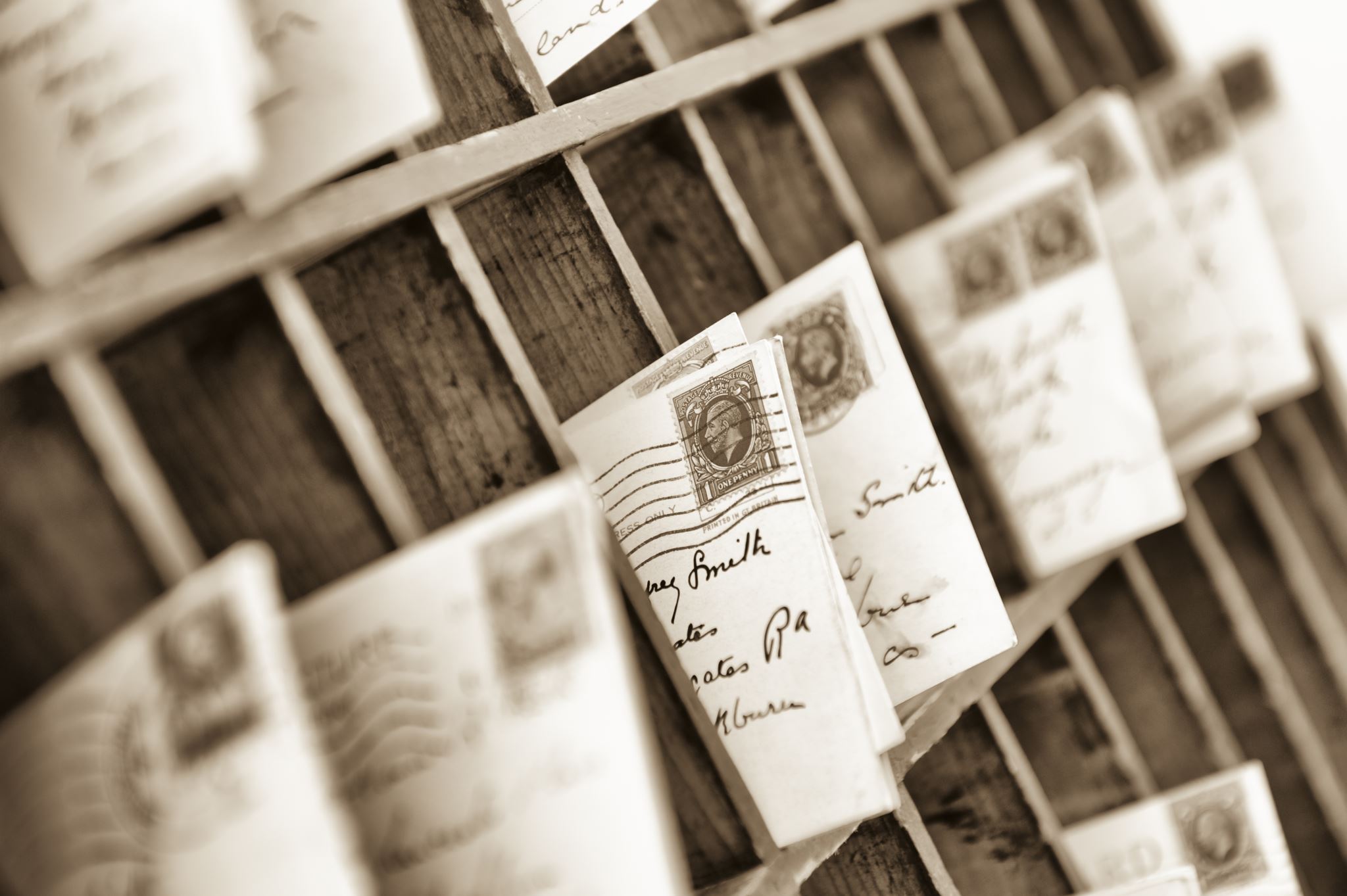 Из истории
О панических атаках через время
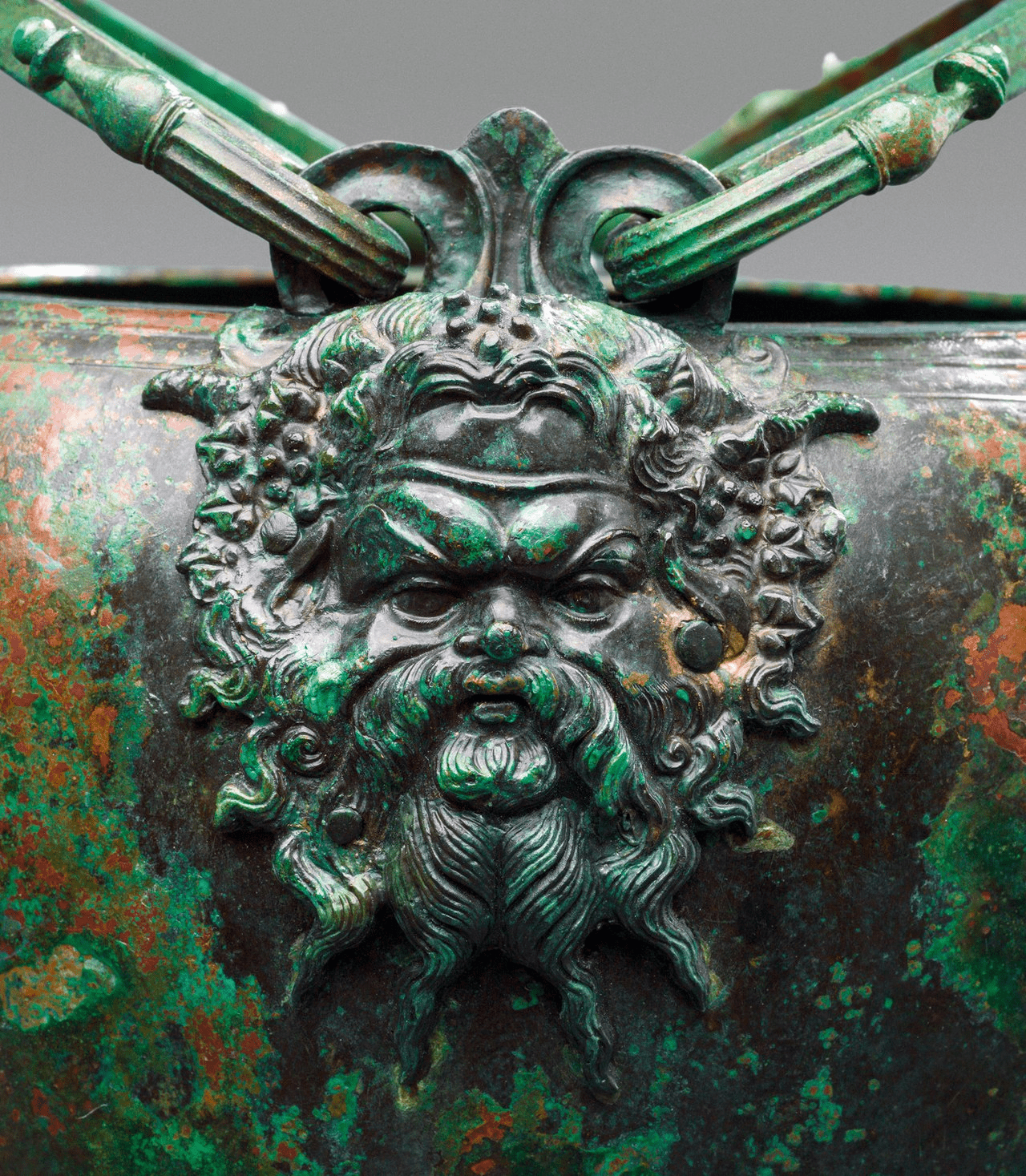 Значение слова
Слово "паника" происходит от древнегреческого слова "πανικός", которое связано с именем бога Пана. Согласно мифологии, Пан был пугающим богом, который часто появлялся перед путниками и вызывал у них сильный страх.
Суждения Гиппократа
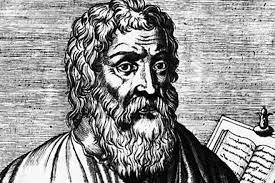 Врач Гиппократ, живший в Древней Греции, связывал тревожные симптомы с теорией о темпераменте, основанной на балансе четырех элементов в организме. Он объяснял тревожные симптомы состоянием меланхолии, связанной с разлитием "черной желчи".
XIX век
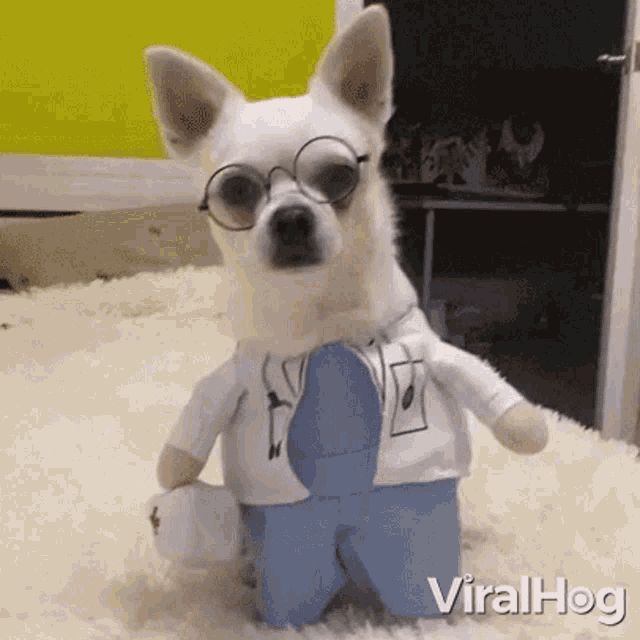 До XIX века панические симптомы расценивались как проявление заболеваний соответствующих органов, например нарушения сердечного ритма считались сердечным заболеванием. Поэтому лечением тревожных симптомов занимались врачи общего профиля, а не психиатры.
Психиатрия
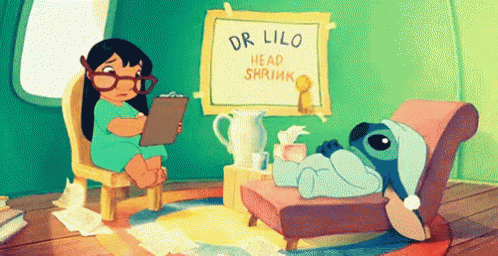 В середине XIX века была установлена связь панических симптомов с психологическими факторами, и их изучение и лечение стали важной областью психиатрии. 
Паническое расстройство впервые было признано отдельным психиатрическим диагнозом в 1980 году.
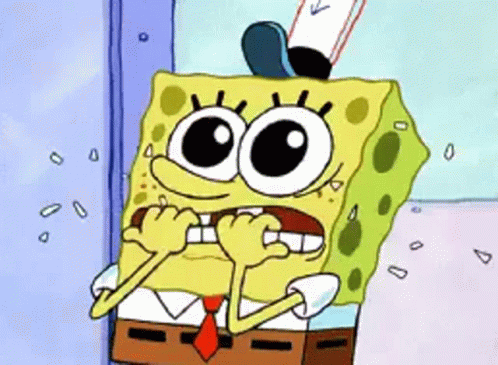 Панические атаки являются следствием таких расстройств как:
фобии разных видов;
депрессивные состояния; 
посттравматический синдром; 
шизофрения; 
невроз навязчивых состояний.
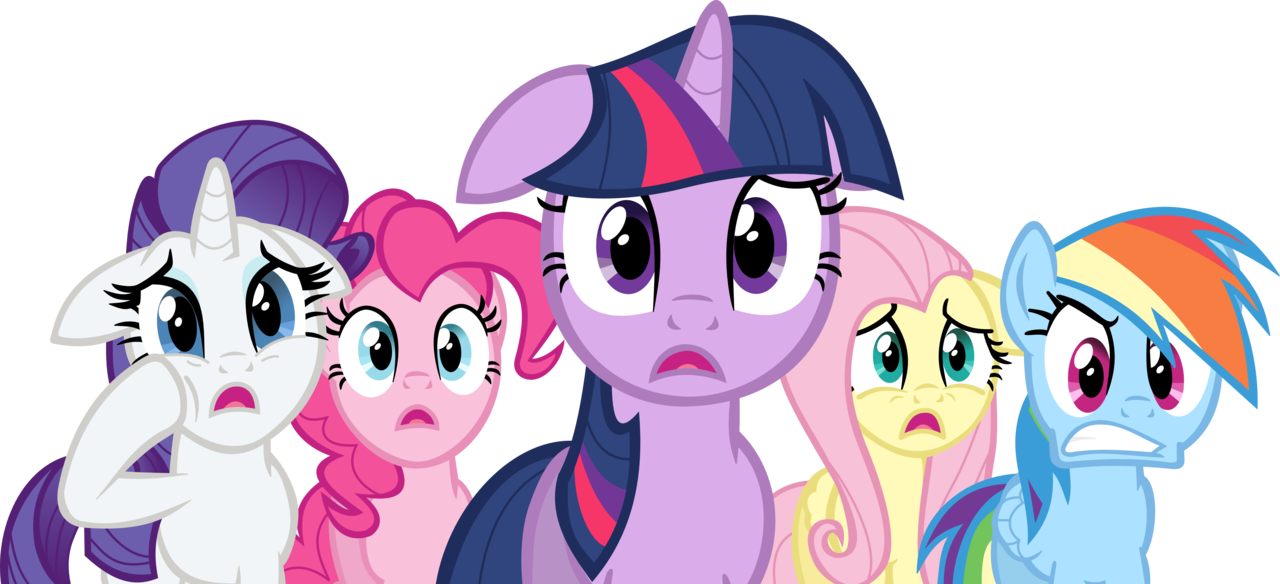 Симптомы панической атаки:
головокружение, ощущение надвигающегося обморока;
сердцебиение;
 ощущение нехватки воздуха, удушья;
потливость и озноб;
дрожь в конечностях, внутренняя дрожь, чувство онемения;
 страх смерти или безумия;
 дереализация (происходящее кажется нереальным);
 деперсонализация
 страх совершить неконтролируемый поступок;
 сужение восприятия — «туннельное зрение»
Почему возникает паника? Причины панических атак:
Почему возникает паника? Причины панических атак:
Как справиться с паническими атаками:
Если вы подвергаетесь внезапной неконтролируемой панике, попытайтесь следовать этим рекомендациям:
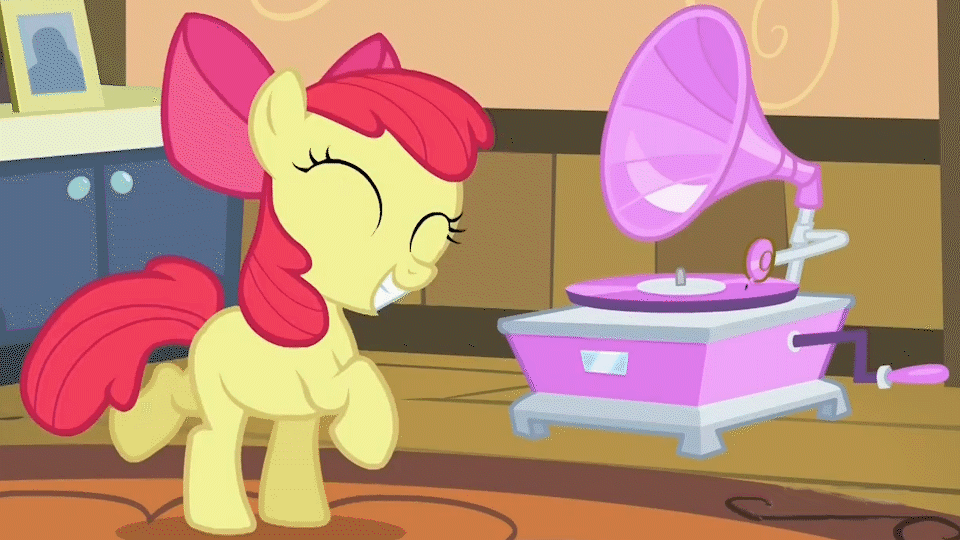 Приостановитесь, проведите глубокий вдох и сфокусируйтесь на своих внутренних ощущениях.
Старайтесь сохранять ясность мысли.
 Подходите к ситуации осознанно и рационально. 
Отвлекитесь на что-то окружающее. 
Если не можете справиться в одиночку, попросите помощи у других людей.Если вы испытываете страх или не можете сдержать слезы, позвоните близкому человеку. Это поможет вам почувствовать себя комфортно и не оставит вас один на один со своими страхами. Услышав знакомый голос, вы успокоитесь и начнете приходить в себя.
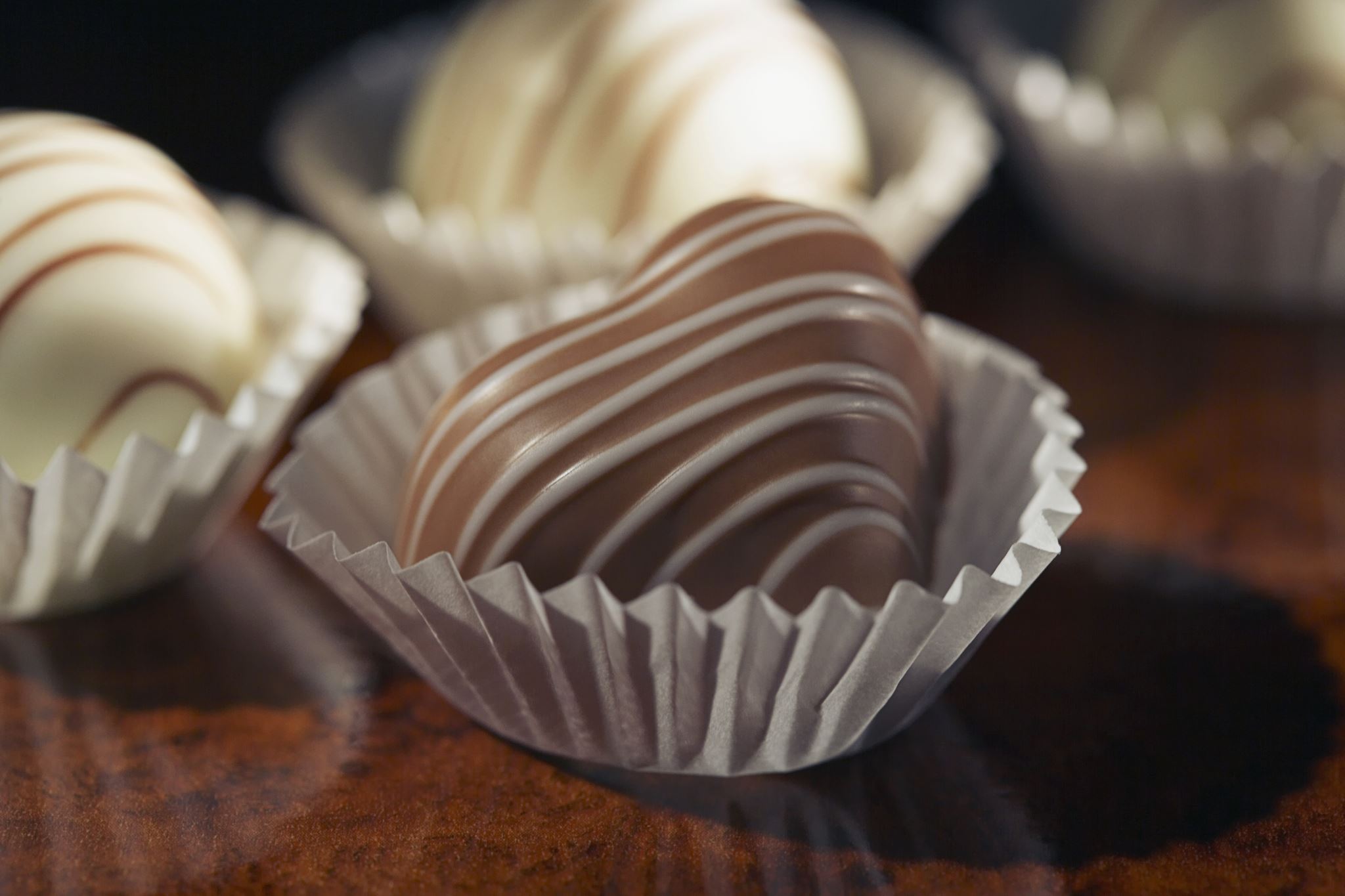 Упражнение "Заземление"
Найдите и назовите 5 предметов вокруг себя
Назовите 4 вещи, которые вы физически чувствуете (одежда на теле, ветерок на лице, сиденье под вами и т.п.)
Назовите 3 вещи, которые вы слышите
Назовите 2 вещи (еда, напитки и т.п.), которые вы можете попробовать на вкус или хотели бы попробовать на вкус
Назовите одну вещь, которая вам в себе нравится
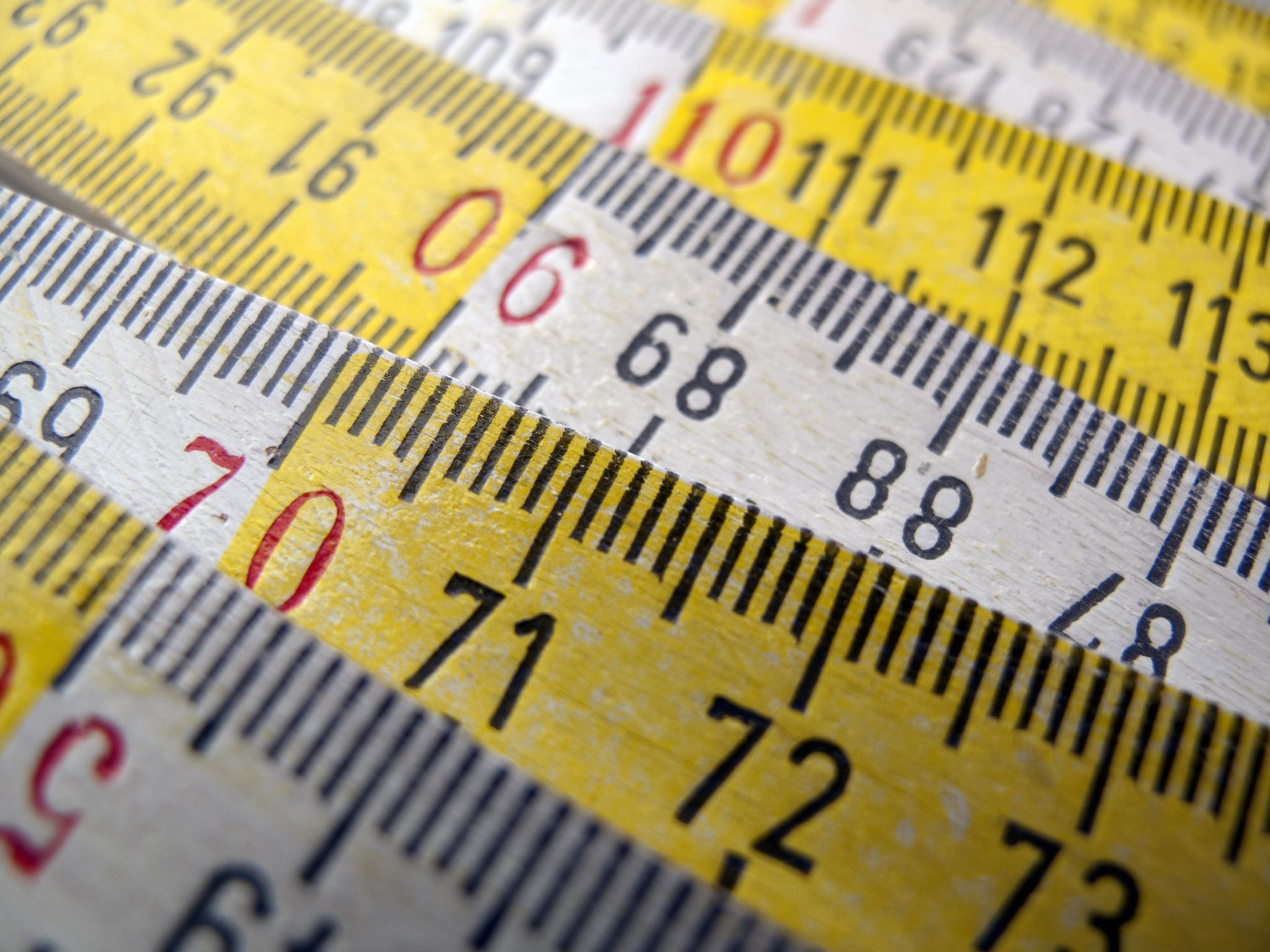 Отдельные методы
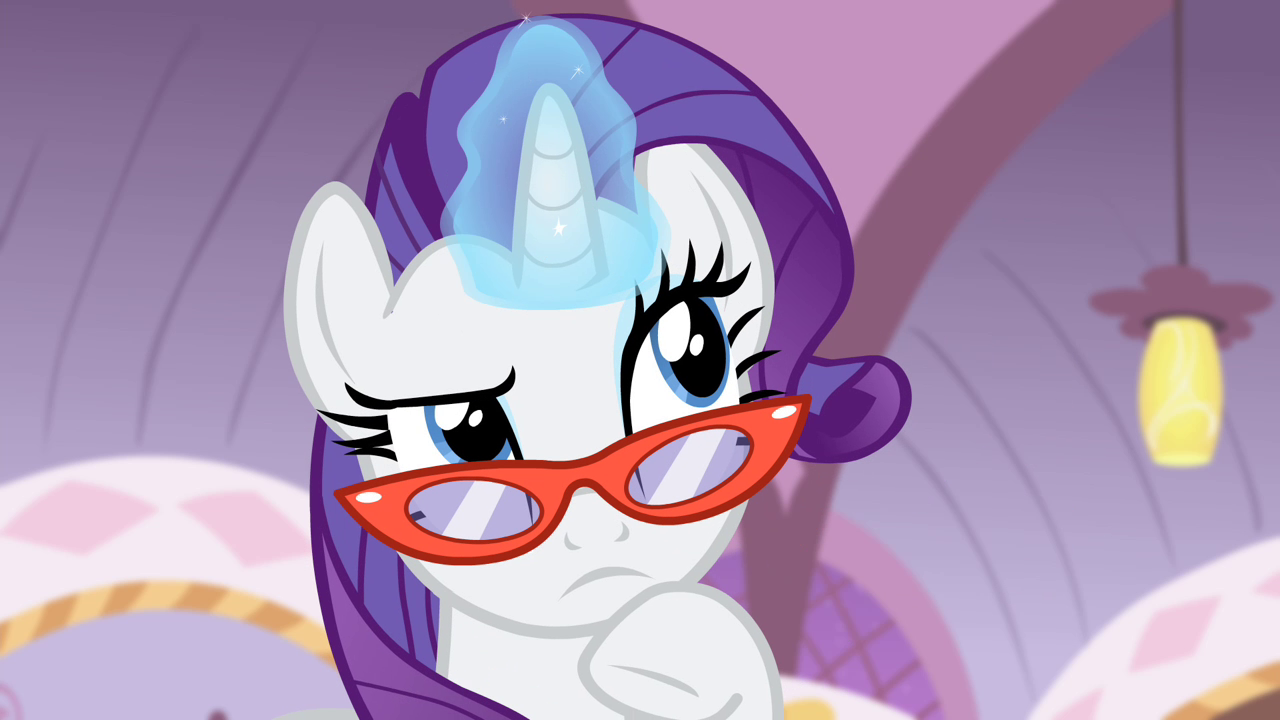 Метод "Когнитивное расцепление" или "отдаление"
Это означает осознавать, что пугающие мысли (например, "Я не смогу справиться с еще одним приступом паники") могут быть неправильными.
При использовании метода расцепления пациент наблюдает за своими мыслями ("Я заметил, что эта мысль снова появилась"), удаляется от них и напоминает себе, что это всего лишь мысли, не отображающие реальность, и что они не приносят пользы; наоборот, они только усиливают страх. Часто приступы паники усиливаются боязнью сердечного приступа, сходить с ума и так далее. В таких случаях полезно напоминать себе: "Это всего лишь паника. Это неприятное переживание, но оно не представляет опасности для меня".
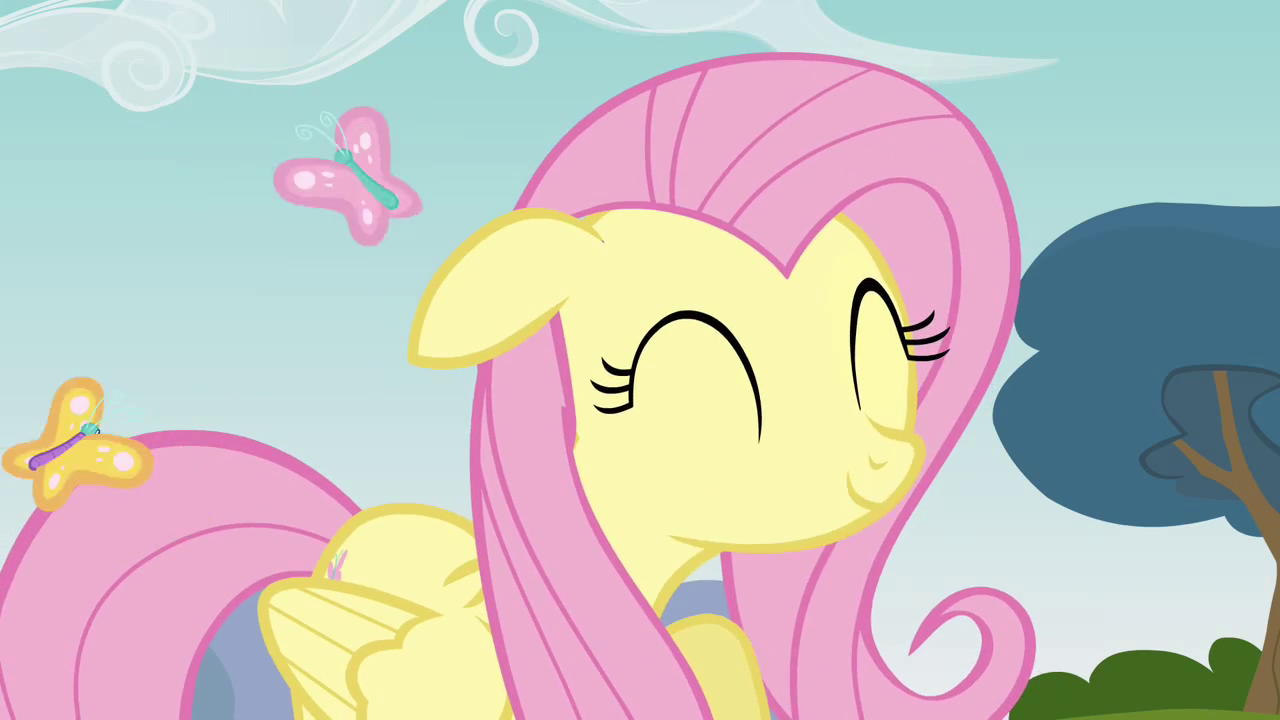 Метод "Осознанного самонаблюдения" и "Остановка мысли"
Важно находиться в состоянии наблюдения и принятия происходящего без сопротивления, открытым к своим мыслям и ощущениям. 
Отвлечься от источника тревоги. Часто люди, переживающие приступы паники, беспокоятся о том, что окружающие подумают о них, что добавляет дополнительный стресс и усиливает панику. Замените  тревожные мысли на успокаивающие. 
Используйте метод "остановка мысли", который заключается в том, чтобы сказать себе "Стоп" и затем начать думать о чем-то приятном и увлекательном. Также полезно отвлечься игровой активностью или применить чувство юмора, так как это способствует расслаблению. 
Подготовьте  позитивное утверждение, которое будет нейтрализовать тревожную мысль.(например, «Я способен справиться с этим»). Рекомендуется повторять это утверждение при каждой возможности, чтобы создать паттерн в мозгу, который активирует позитивную мысль в момент появления тревоги.
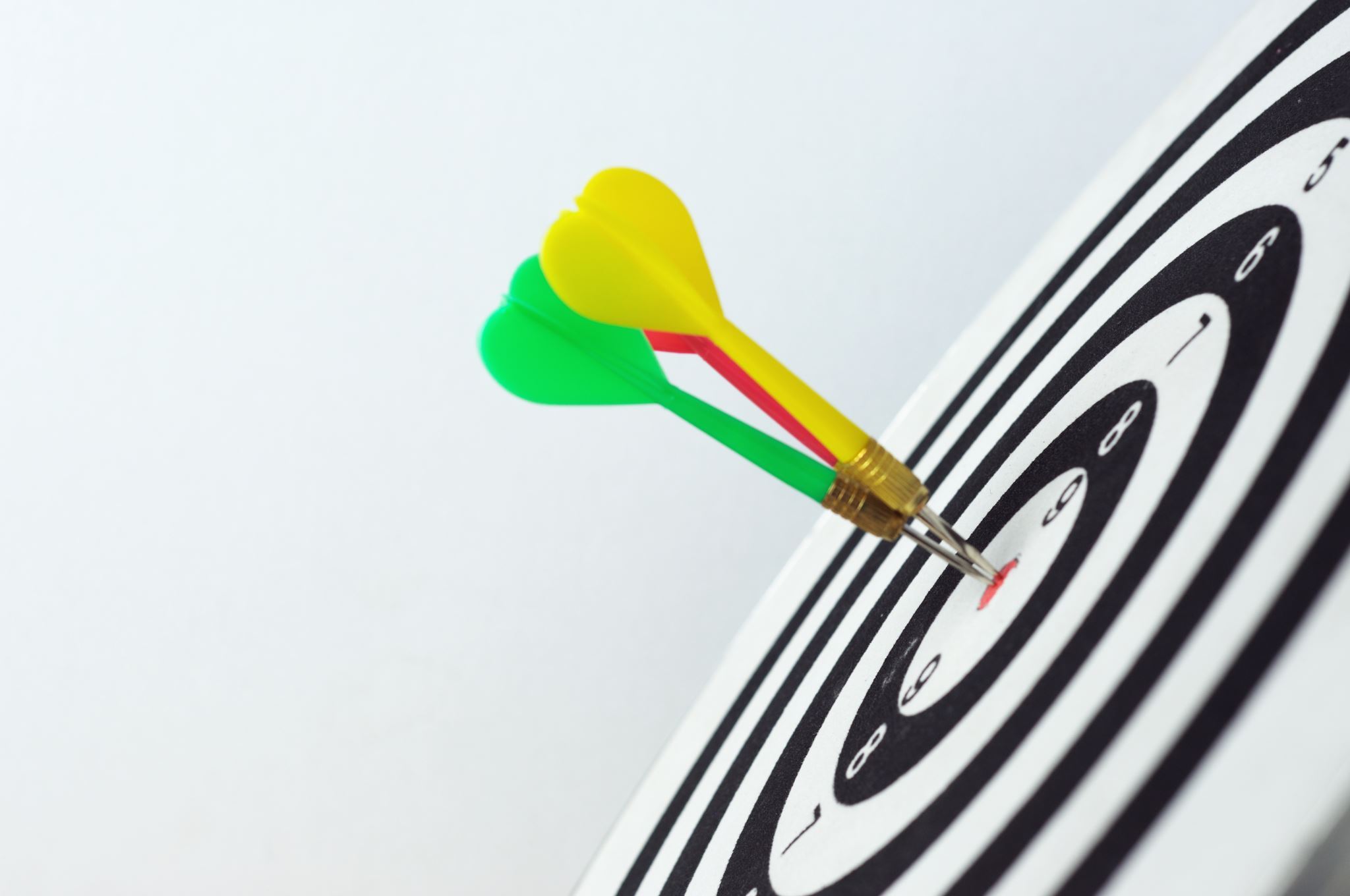 Упражнение «Волшебная надпись».
Напишите на бумаге фразу, обозначающую суть вашего страха. 

 Сейчас вам нужно из вашего страха сделать желание или цель.

Например:Я боюсь за свое здоровье - Я хочу жить и прекрасно себя чувствовать –Я ставлю себе цель…. (цель должна быть самой главной для вас)
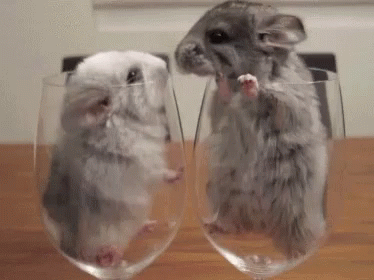 Спасибо за внимание!